The Interview Process
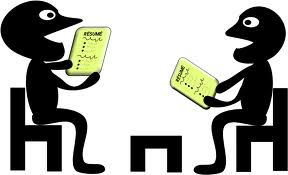 The 5-Part Interview Process
The interview is when you want to tell the employer or admissions representative about your strengths, skills, education, and work experience.

Knowing yourself…positively selling your strong points is what is going to get you the job.
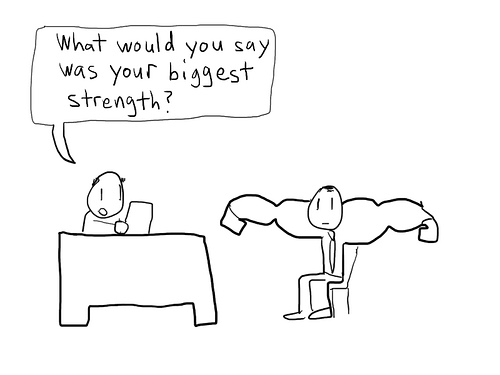 Step 1: Before the Interview
Do your homework! Learn as much as you can about the job or college before the interview.

Arrive early

Be prepared (bring copies of your resume, notepad etc.)

Dress for Success!
Step 2: The Beginning
When you meet the interviewer, look them in the eye and shake hands firmly, introduce yourself, and be confident

Be positive in your communication (Remember… you are selling yourself)!!!

Don’t smoke, chew gum, curse, slouch, and most importantly, do not forget to SMILE 
Step 3: The Interview (middle)
Always face the interviewer with good posture

Stay positive with your attitude and answers

Review and know your resume well and be prepared to answer questions about them

Organize your thoughts before speaking

DO NOT emphasize your weaknesses or discuss personal issues
Be honest with all your answers
Step 4: The Interview (end)
Ask the job related questions you prepared for the interview

You may be offered the job immediately. In that case, ask about specific salary, and work hours

Make sure the interviewer knows how to best contact you

Thank the person
Step 5: The Follow-up
Send the interviewer a thank-you letter soon after the interview

Call the company or college about a week after the interview to follow up
Why are people not hired
???
Reasons why people might not by hired
Poor personal appearance
Lack of planning
Lack of confidence
Limp handshake
Late
Asks no questions
Does not thank interviewer
Late
What not to wear
http://www.youtube.com/watch?v=bQRXpKUKT7k
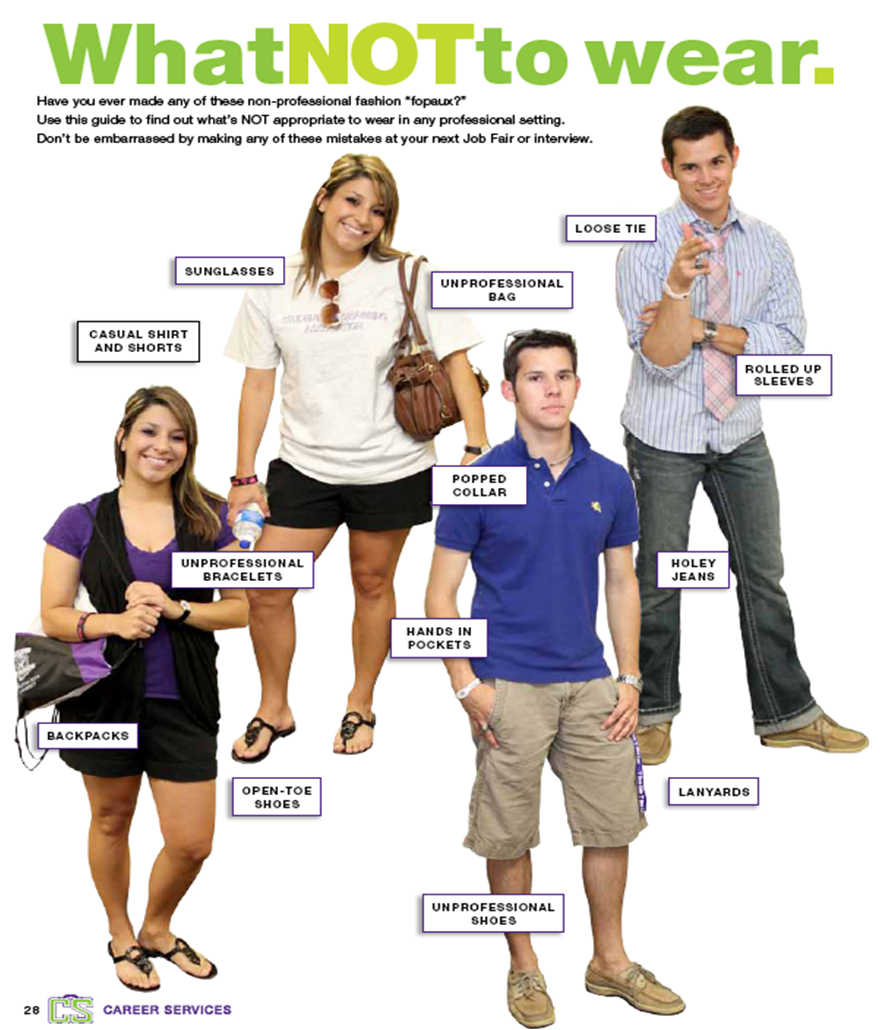 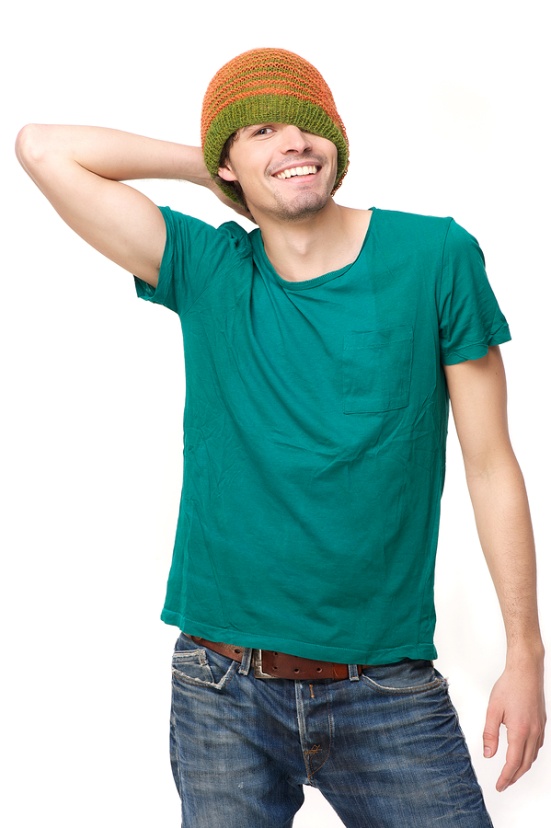 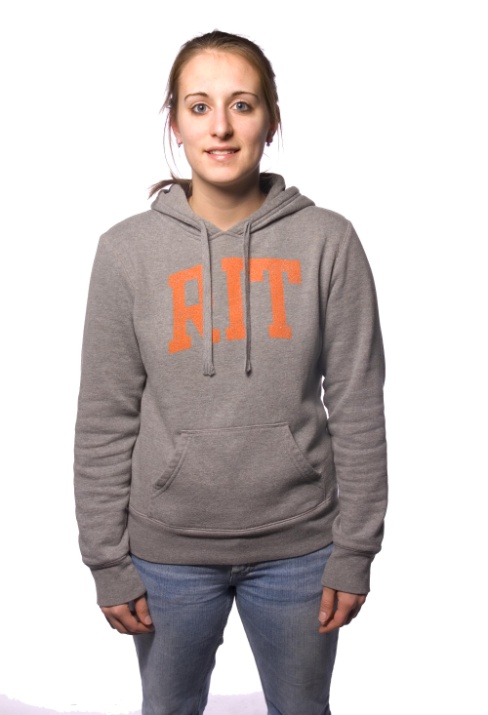 How not to interview
http://www.youtube.com/watch?v=YtBD-SnwwiU
Questions to think about…
What are some questions often asked by employers?? (person interviewing you)